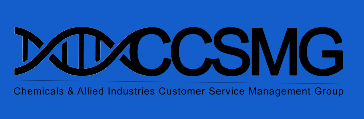 Managing a Customer Service Team In extraordinary circumstancesCOVID-19Coming back to the office – what does that look like?
June 23 – 10Am 
June 24 – 2pm
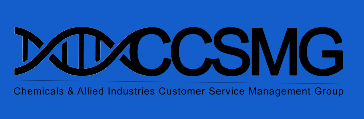 Topics of COncern
What are companies doing to keep employees safe/Changes being made?
Working from Home On Going?
Social Distancing - How do you keep a team connected?
Social Distancing -How do you handle new employees?
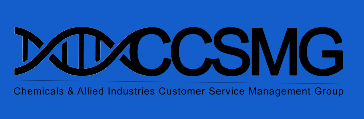 What are companies doing to keep employees safe??
Ideas
Ideas
Require masks in certain cases – ie: common areas 
Arrows to direct traffic in the bldg.
Alternating work from home/office 
Bring back small percentage of people in the office – rotate it 
Temperature Checks / checking in on a mobile app daily(check in 2 work)
Cafeterias are open – but limited or no seating 
Limited Travel(self quarantine required after) or no Travel
Bathrooms – one person in the bathroom at a time 
Accommodations made for those that can’t come to the building
Frequent Cleaning 
Cleaning supplies available for staff to use 
Social Distancing in office space 
Limited number of people in conference rooms 
Encouraging use of video conferencing for meetings 
Limit number of people in Elevator 
Hand Sanitizer available
No Visitors 
Sign up sheets for the gym to limit number of people at a time
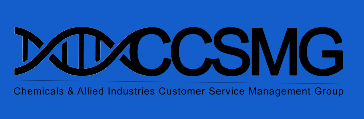 Working from Home ongoing?
Companies considering this to be a new normal?
How does this impact how we manage if you have some at home and some in the office?  
Any companies making the call that this will be a permanent change?
New policies are bring written for working for home 
Challenges? Staying Connected, Accountability, how do you adjust your culture, training policies, networking not happening for mobility in the organization, employee development, connectivity problems (technology), office supplies
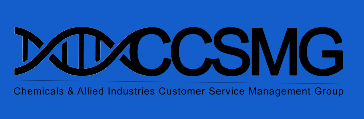 Social Distancing - How do you keep a team connected?
Continue Weekly Meetings – using technology 
Eat lunch together if it’s possible to maintain social distancing
 Virtual gym classes 
Virtual Happy Hours 
Zoom Celebrations 
Pulse Meetings 
Dealing with furloughs – what’s the best way to keep the team motivated
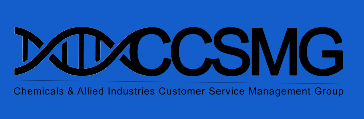 Social Distancing -How do you handle new employees?
Limit the close sitting, or do video conference training 
Google Hangouts 
Shared Screens 
Pulse Meetings 
Buddy Up
Technology is an issue sometimes
What’s Hiring going to look like?
HR department involved 
Seems to be the same process except on line interviewing
Could open the hiring pool – not limit to a geographical area – work from home